Тигрёнок
Воспитатель: 
Медведенко Дарья Владимировна
г. Минусинск, 
МДОБУ «Детский сад №17 «Жемчужинка» комбинированного вида»
Материалы и инструменты:
фетр (чёрный, оранжевый, белый, красный);
 поролон;
 нитки оранжевые;
 клей Момент «Водостойкий»;
 ножницы;
 игла;
 «глазки для игрушек»;
 выкройки.
1. По шаблонам (выкройкам) вырезать все детали (туловище, лапки, ушки, хвост, мордочку) из фетра.
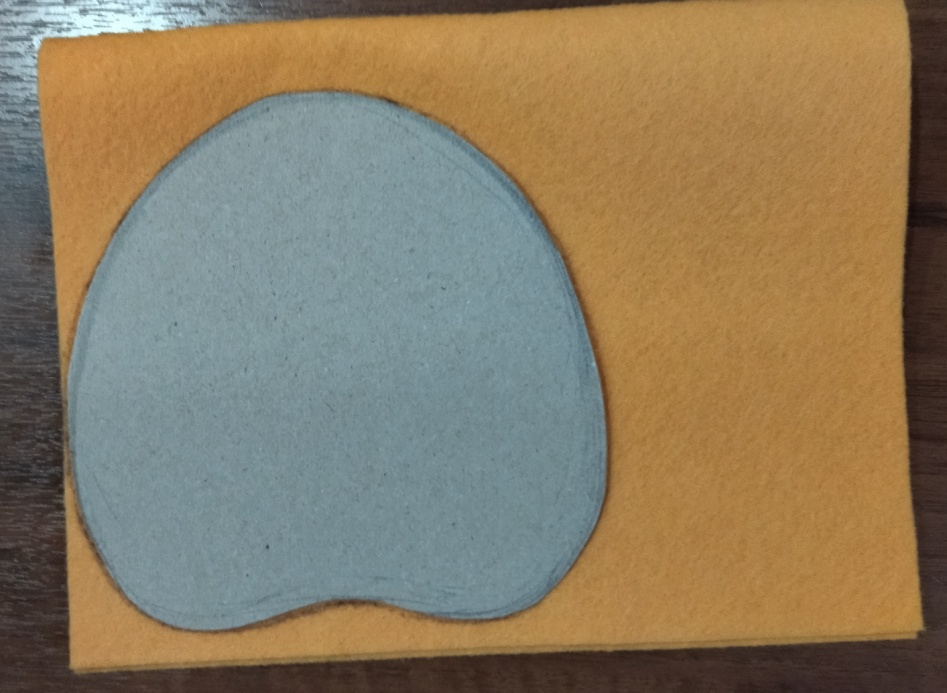 2. Сшиваем детали, оставляя небольшое отверстие. Набиваем поролоном.
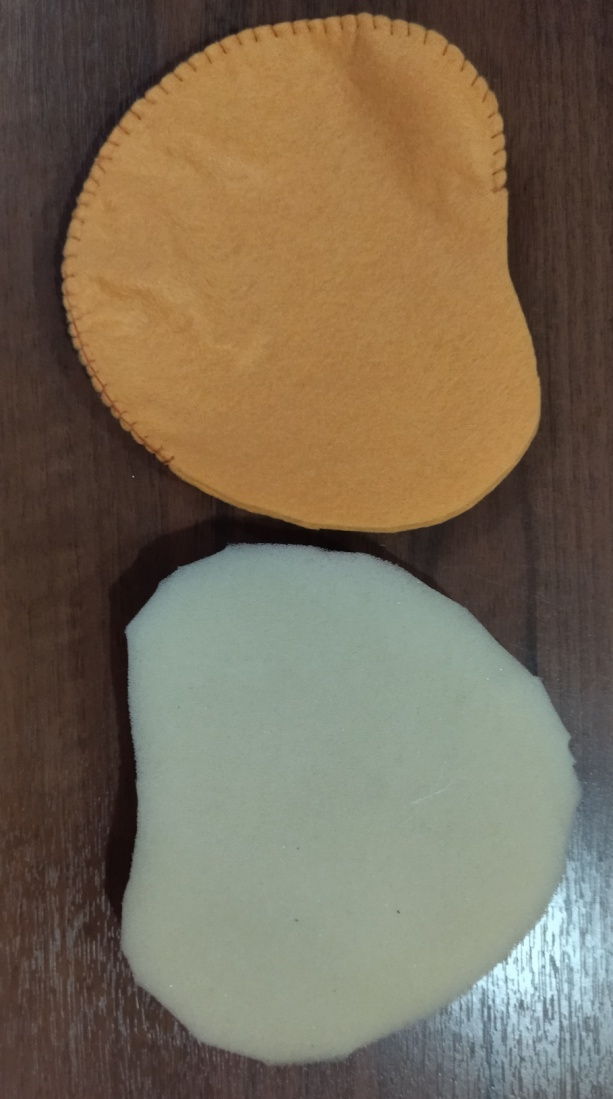 3. Сшиваем все детали, используя оранжевые нити.
4. Формируем мордочку. Пришиваем носик и язычок. Приклеиваем глазки.
5. Приклеиваем чёрные полоски, пришиваем лапки.
6. Тигрёнок готов!